Chapter 30
The War to End War
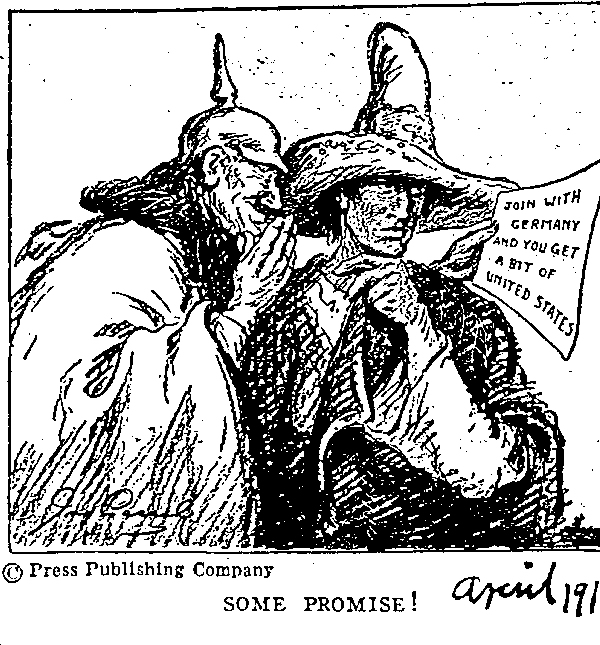 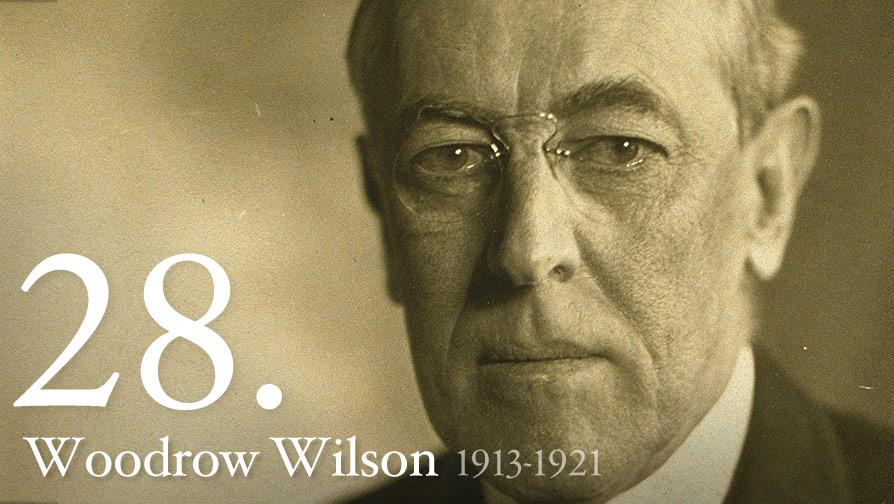 Buildup to US Entrance
Sussex Pledge
Germany damaged a merchant ship killing 80
Wilson told Germany if they didn’t give notice, he would break off diplomatic relations
Germany agreed to give warning for merchant and passenger ships
Zimmermann Note:
Germany proposed German-Mexican alliance and encouraged Mexico to attack US
March 1917, Germany sinks 4 unarmed merchant ships
April 2, 1917 Wilson asks Congress to declare war
14 Points: January 8, 1918
Wilson’s plan for dealing with postwar world
Major ideas:
Abolish secret treaties
Freedom of the seas
Remove economic barriers
Reduce arms
Give up colonies
Other major idea: self-determination
Countries should govern themselves and decide their own form of government
US Entrance into War
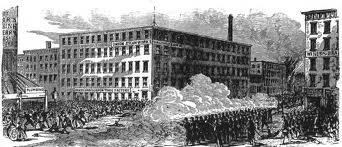 Reasons
Zimmerman Note
Unrestricted Submarine warfare
Goals:
“Make the world safe for democracy”
“A war to end wars”
Selective Service Act: (Conscription: forced military service)
US creates a draft for soldiers (Men aged 18-45)
First time since Civil War draft was used (Draft Riots during Civil War)
I LOVE spreading propaganda to help out with the war effort!
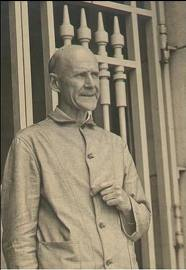 Loyalty
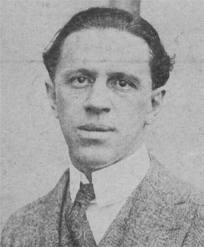 George Creel: Committee of Public Information
Journalist hired by Wilson to sell America on the war
Espionage Act of 1917
Prosecuted Germans and anti-war individuals
Eugene V. Debs (again 1 person) convicted and sentenced to ten years
Sedition Act of 1918
Restricted free speech and ability to criticize government…… sound familiar?
Unions During WWI
IWW (Industrial Workers of the World):
Nicknamed “I won’t work”, sabotaged factories

AFL:
Led by Samuel Gompers, favored the war
Membership increases
Factories During WWI
At the beginning of the war, US NOT prepared

Women and African Americans help out greatly in factories (will see this again in WWII)

“Red Summer” of 1919: Race riots in many cities due to African American migrations

W.E.B. Du Bois favored war; hoped to improve standing for African Americans
Schenck vs. US (1919)
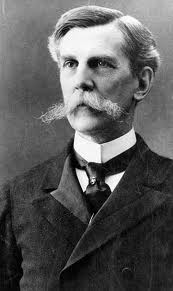 Protestor handing out leaflets about the war

After being arrested, he sued, citing his 1st amendment right

SC said that free speech could be restricted if presents a “clear and present danger”

Lesson of case: in times of crisis and war, personal liberties decrease
Key Amendments
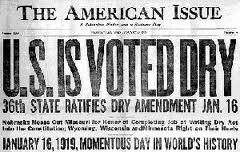 18th Amendment: (1919)
Prohibited the sale, consumption, manufacture, or transportation of alcohol
Fueled in part by anti-German fears

19th Amendment: (1920)
Granted women the right to vote
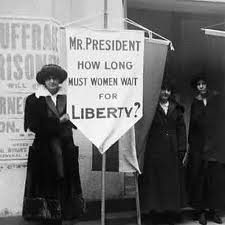 Total War
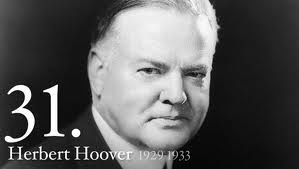 What is it?
When all aspects of country gets involved in the war effort
Herbert Hoover:
Encouraged people to sacrifice goods “Wheat-less Wednesdays”
Many African Americans moved North to work in factories and serve in military
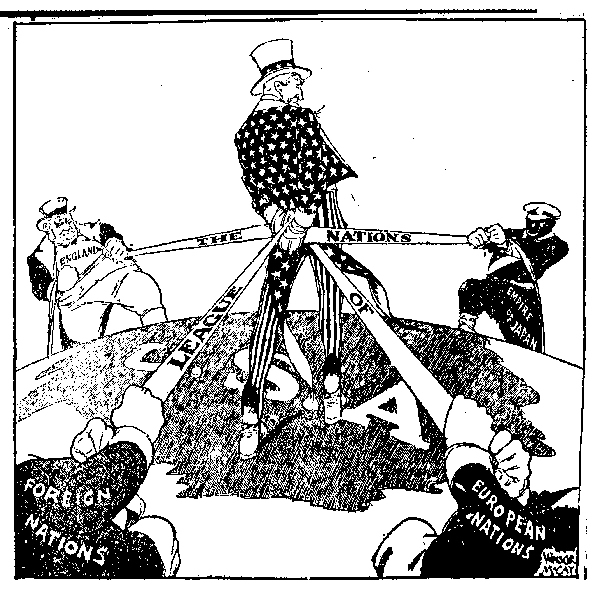 Treaty of Versailles
Some of Wilson’s 14 points are incorporated
League of Nations
US Senate, controlled by Republicans hated this part of the treaty…. Why?
Traditional isolationist policies
Henry Cabot Lodge:
Republican leader in Senate, helped prevent Treaty from passing
Why did the Treaty fail?
Isolationists (many were Republican) did not like the League of Nations
Again, many people wanted the US to stay out of foreign affairs (Washington’s Neutrality Proclamation)
The League would commit the US to foreign affairs
Wilson refused to budge on this
Ultimately, the treaty was defeated
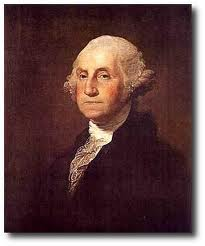 Election of 1920
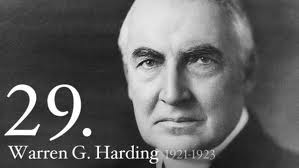 Warren G. Harding

Wins presidency while campaigning on “Return to Normalcy”

Progressivism ends, push for isolation

Calvin Coolidge becomes VP, President when Warren G passes away in office
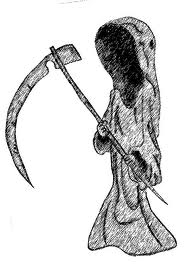